Effectively Accommodating Low-Vision students
What makes accommodating a low-vision student difficult?
Stigma: 
Accessible documents
Distance viewing in the classroom
Testing
Visual material
Stigma
Don’t understand the range of visual impairment
“pretending to be blind”
Don’t want to be seen as a burden
“Can’t do things for themselves”
Accessible Materials
More than Braille
Enlarged text and/or print
Magnification technology
Audio/ Text to Speech
Screen readers
Visual Material
Heavily visual classes (art, geography, geology) 
Videos and images
Audio descriptions
Tactile images
Vague language (over there, see here)
Technology solutions
Seeing PowerPoints and lecture materials: Magnilink
The low tech solution: human readers
Zoom Text, Jaws, TTS, speech-to-text
How do you provide tech accommodations for a low-tech student?
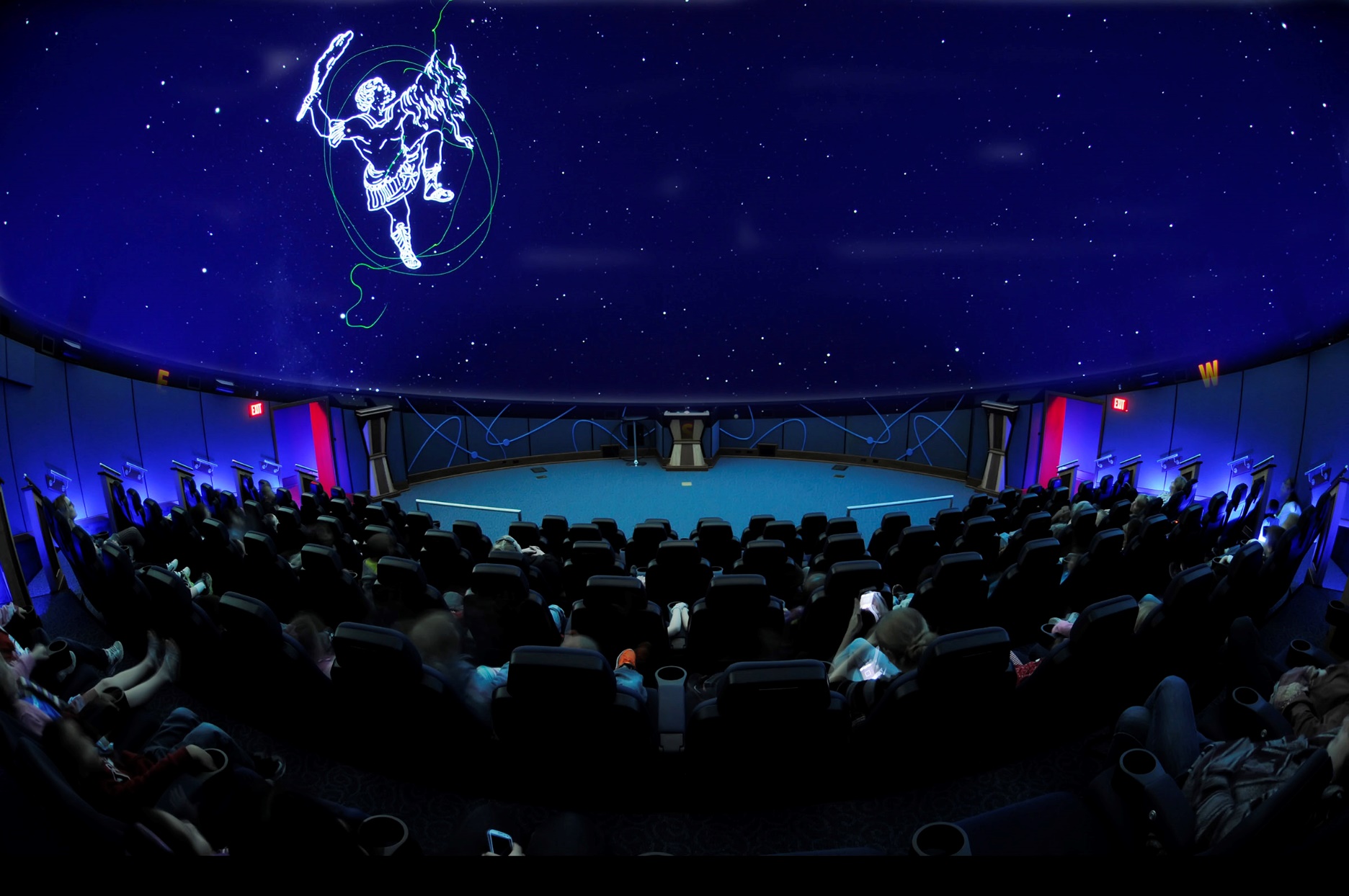 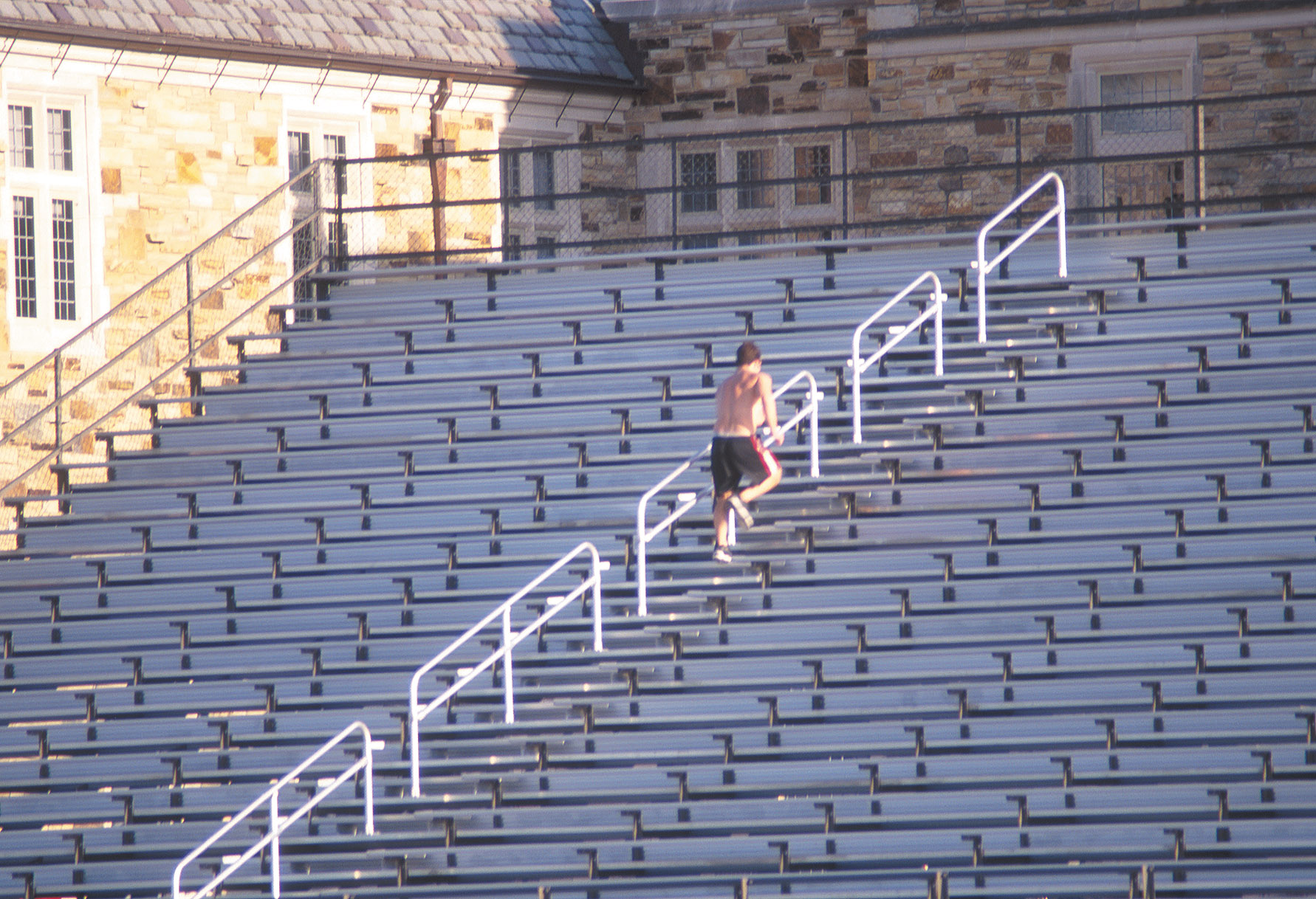 Testing Process
Is the exam in the correct format? 
Is the right technology available at the testing site?
Emergency procedure if not?
Preference vs access: why that preference?
Demonstration of vision fields
No Coffee extension
Case Studies
Names changed to protect the guilty.